Find Your BusinessIgnite Power Session #3
Let’s Get Started
Mission
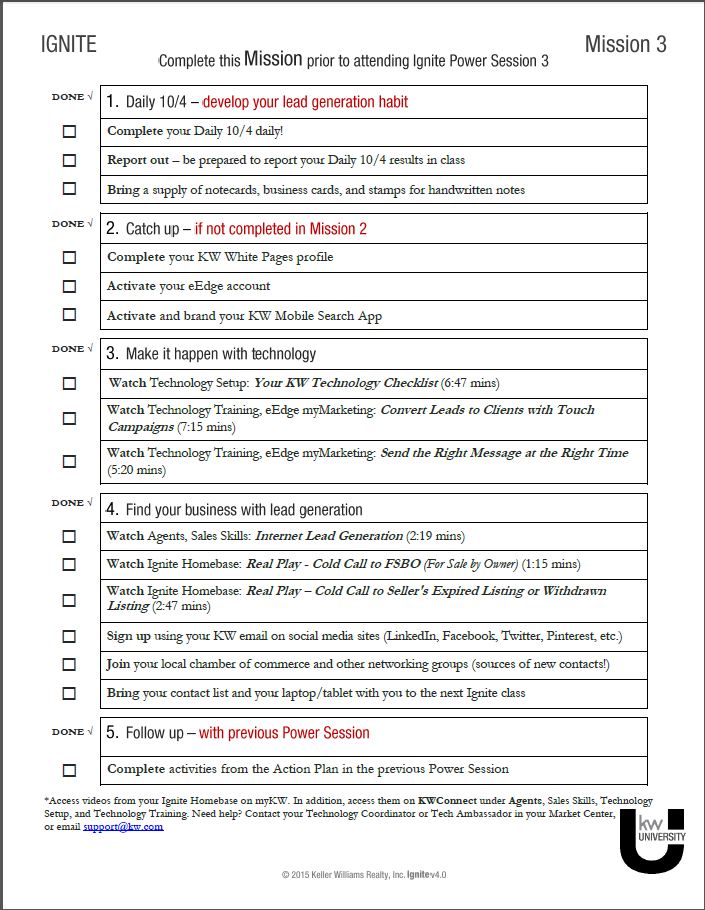 Expectations
Action Reveal
Pages 5-6
Action Reveal
Videos
What are your aha’s about lead generation?
What is the value of touch campaigns?

Takeaways that will help you in your business?
Contacts?

Notecards?

Laptop / Tablet?
Page 6
Daily 10/4
Your Lead Generation Habit
Daily!
Add 10 new contacts to your database.
Speak with 10 people in your database.
Write 10 notes. 
Weekly!
Preview 10 homes.
Page 7
Lead Generate
Your Turn, p. 8
Get out your call list—begin calls.
20 minutes
Pages 8-11
Handwritten Notes
Your Turn, p. 12
Write 2–3 notes.
5 minutes
Page 12
Get Your Head in the Game
Lead Generation – It’s Job #1

“Success leaves clues: Agents who take Ignite achieve 71% more contacts, 65% more calls and 88% more previews. They grow their market share and create opportunities.” 
-John Davis, CEO, Keller Williams Realty
Page 13
Make It Happen - Prospecting
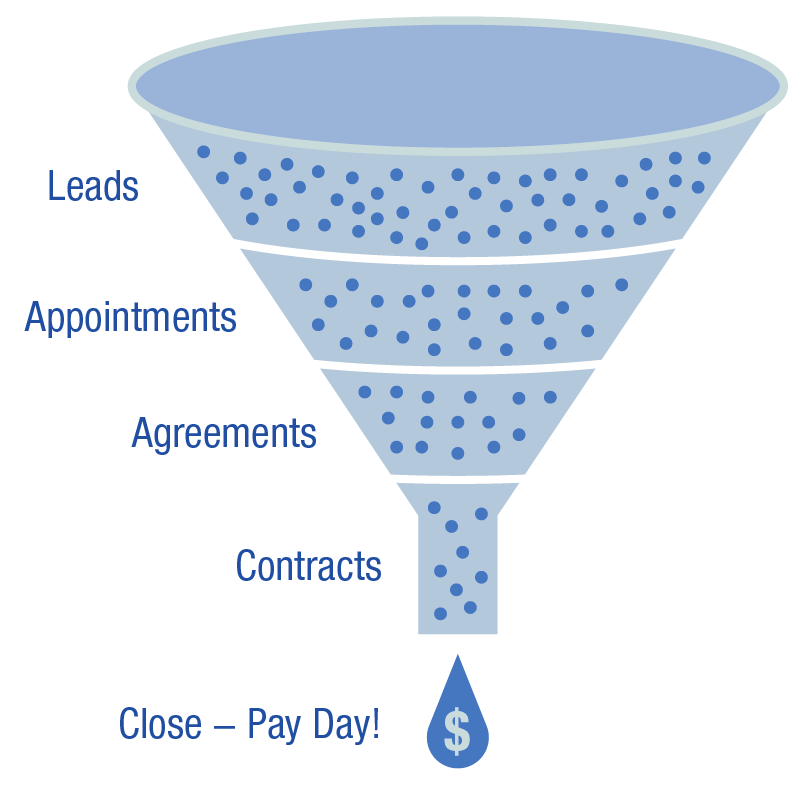 Discuss question on p.16.
Pages 14-15
Four Cs of Prospecting
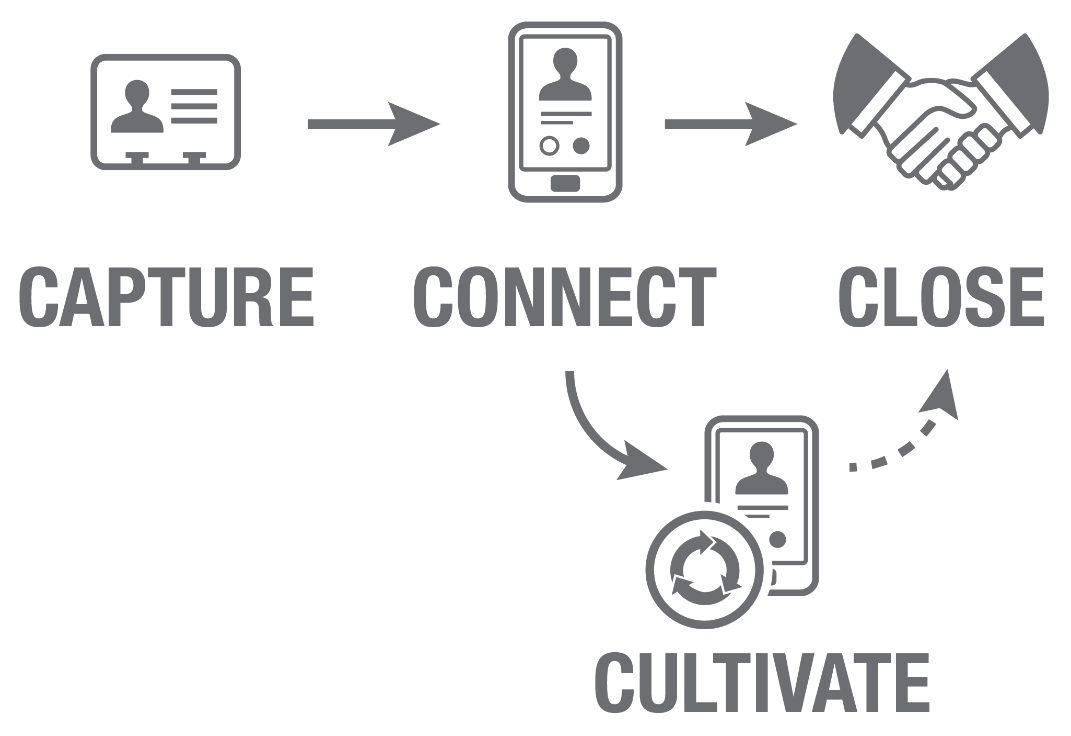 Pages 16-20
Your Sphere of Influence
All the people who know you, trust you, and may do business with you.
Page 21
Sphere of Influence
Your Turn, p. 24
Fill out your Sphere of Influence.
10 minutes
Page 22
Time-Blocking
Watch Video: “Cold Calling with the Real Estate Brothers”, p. 23
5 minutes
Page 23
Prospecting Opportunities
Discuss prospecting opportunities.

Watch Video: “Finding More Leads”, p. 25
5 minutes
Page 25
Prospecting Sources
Your Turn, p. 36
Post to social media.	
10 minutes
Pages 26-35
Become a Lead Generation Machine!
“My fear of failure was greater than my fear of lead generating.” – Gary Keller
Page 37
Putting It All Together
Action Plan
Prepare for Your Next Class
Recall and Remember
From Aha’s to Achievement
Achievements of the Week
Enhance Your Learning
Pages 38-44
Find Your BusinessIgnite Power Session #3